Unsupervised learning
David KauchakCS 451 – Fall 2013
Administrative
Final project

Schedule for the rest of the semester
Unsupervised learning
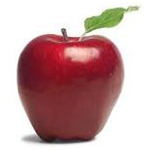 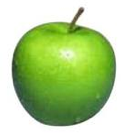 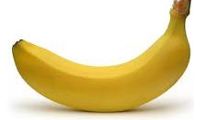 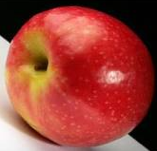 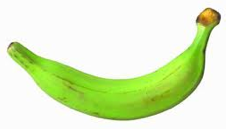 Unsupervised learning: given data, i.e. examples, but no labels
K-means
Start with some initial cluster centers

Iterate:
Assign/cluster each example to closest center
Recalculate centers as the mean of the points in a cluster
K-means: an example
K-means: Initialize centers randomly
K-means: assign points to nearest center
K-means: readjust centers
K-means: assign points to nearest center
K-means: readjust centers
K-means: assign points to nearest center
K-means: readjust centers
K-means: assign points to nearest center
No changes:  Done
K-means variations/parameters
Initial (seed) cluster centers

Convergence
A fixed number of iterations
partitions unchanged
Cluster centers don’t change

K!
How Many Clusters?
Number of clusters K must be provided
How should we determine the number of clusters?
How did we deal with models becoming too complicated previously?
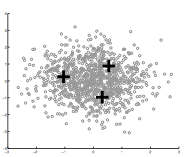 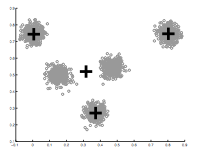 too few
too many
Many approaches
Regularization!!!




Statistical test
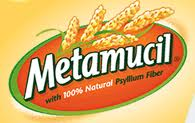 k-means loss revisited
K-means is trying to minimize:
What happens when k increases?
k-means loss revisited
K-means is trying to minimize:
Loss goes down!

Making the model more complicated allows us more flexibility, but can “overfit” to the data
k-means loss revisited
K-means is trying to minimize:
(where N = number of points)
2 regularization options
What effect will this have?Which will tend to produce smaller k?
k-means loss revisited
(where N = number of points)
2 regularization options
AIC penalizes increases in K more harshly

Both require a change to the K-means algorithm

Tend to work reasonably well in practice if you don’t know K
Statistical approach
Assume data is Gaussian (i.e. spherical)

Test for this
Testing in high dimensions doesn’t work well
Testing in lower dimensions does work well
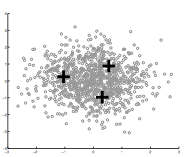 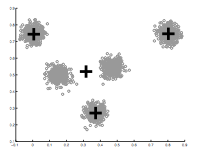 ideas?
Project to one dimension and check
For each cluster, project down to one dimension
Use a statistical test to see if the data is Gaussian
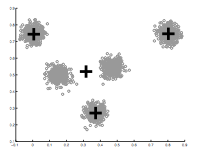 Project to one dimension and check
For each cluster, project down to one dimension
Use a statistical test to see if the data is Gaussian
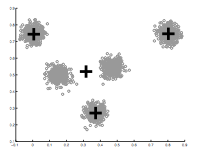 What will this look like projected to 1-D?
Project to one dimension and check
For each cluster, project down to one dimension
Use a statistical test to see if the data is Gaussian
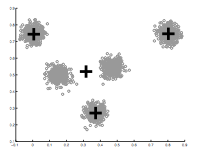 Project to one dimension and check
For each cluster, project down to one dimension
Use a statistical test to see if the data is Gaussian
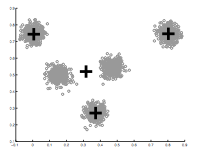 What will this look like projected to 1-D?
Project to one dimension and check
For each cluster, project down to one dimension
Use a statistical test to see if the data is Gaussian
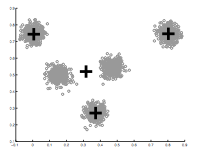 Project to one dimension and check
For each cluster, project down to one dimension
Use a statistical test to see if the data is Gaussian
What will this look like projected to 1-D?
Project to one dimension and check
For each cluster, project down to one dimension
Use a statistical test to see if the data is Gaussian
Solution?
Project to one dimension and check
For each cluster, project down to one dimension
Use a statistical test to see if the data is Gaussian
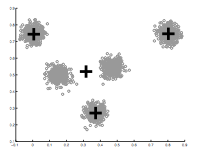 Chose the dimension of the projection as the dimension with highest variance
On synthetic data
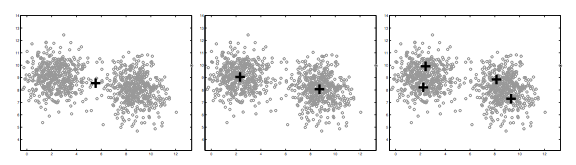 Split too far
Compared to other approaches
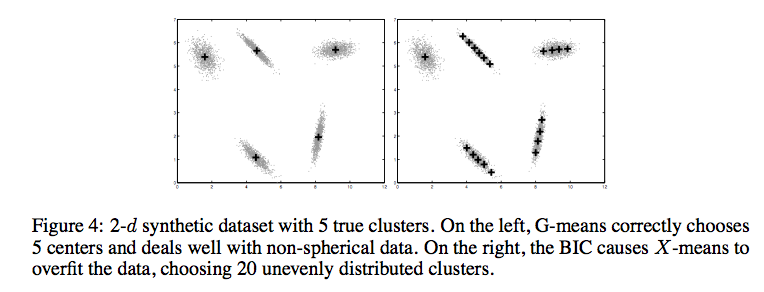 http://cs.baylor.edu/~hamerly/papers/nips_03.pdf
K-Means time complexity
Variables: K clusters, n data points, m features/dimensions, I iterations

What is the runtime complexity?
Computing distance between two points (e.g. euclidean)
Reassigning clusters
Computing new centers
Iterate…
K-Means time complexity
Variables: K clusters, n data points, m features/dimensions, I iterations

What is the runtime complexity?
Computing distance between two points is O(m) where m is the dimensionality of the vectors/number of features.
Reassigning clusters: O(Kn) distance computations, or O(Knm)
Computing centroids: Each points gets added once to some centroid: O(nm)
Assume these two steps are each done once for I iterations:  O(Iknm)
In practice, K-means converges quickly and is fairly fast
What Is A Good Clustering?
Internal criterion: A good clustering will produce high quality clusters in which:
the intra-class (that is, intra-cluster) similarity is high
the inter-class similarity is low
How would you evaluate clustering?
Common approach: use labeled data
Use data with known classes
For example, document classification data
data
label
If we clustered this data (ignoring labels) what would we like to see?
Reproduces class partitions
How can we quantify this?
Common approach: use labeled data
Purity, the proportion of the dominant class in the cluster
         
        
         
   
       
         
        
       
Cluster I
Cluster II
Cluster III
Cluster I: Purity = 1/4 (max(3, 1, 0)) = 3/4
Cluster II: Purity = 1/6 (max(1, 4, 1)) = 4/6
Overall purity?
Cluster III: Purity = 1/5 (max(2, 0, 3)) = 3/5
Overall purity
Cluster I: Purity = 1/4 (max(3, 1, 0)) = 3/4
Cluster II: Purity = 1/6 (max(1, 4, 1)) = 4/6
Cluster III: Purity = 1/5 (max(2, 0, 3)) = 3/5
Cluster average:



Weighted average:
Purity issues…
Purity, the proportion of the dominant class in the cluster

Good for comparing two algorithms, but not understanding how well a single algorithm is doing, why?
Increasing the number of clusters increases purity
Purity isn’t perfect
Which is better based on purity?

Which do you think is better?

Ideas?
Common approach: use labeled data
Average entropy of classes in clusters
where p(classi) is proportion of class i in cluster
Common approach: use labeled data
Average entropy of classes in clusters
entropy?
Common approach: use labeled data
Average entropy of classes in clusters